CSE 486/586 Distributed SystemsGlobal States
Steve Ko
Computer Sciences and Engineering
University at Buffalo
Last Time
Ordering of events
Many applications need it, e.g., collaborative editing, distributed storage, etc.
Logical time
Lamport clock: single counter
Vector clock: one counter per process
Happens-before relation shows causality of events
2
Today’s Topic
Global snapshots
An “application” of logical time
Today’s topic will deepen your understanding about causality and the abstract view of distributed systems.
3
Today’s Question
Example question: who has the most friends on Facebook?
Challenges to answering this question?
It changes!






What do we need?
A snapshot of the social network graph at a particular time
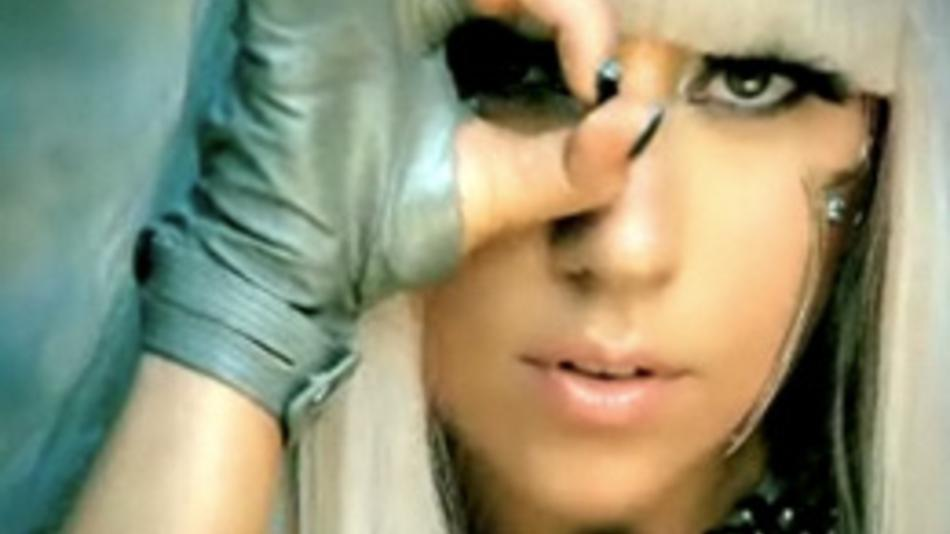 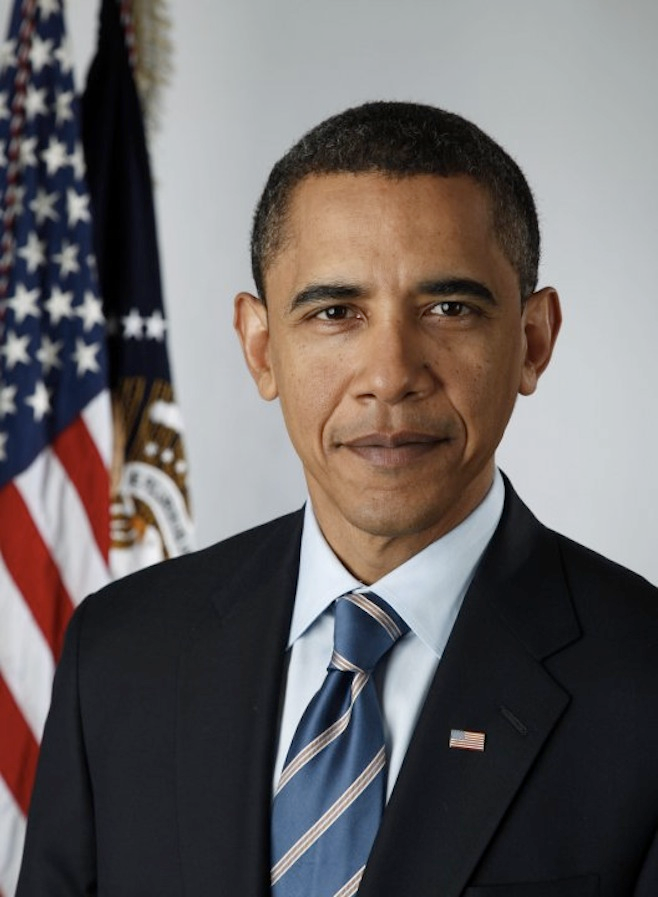 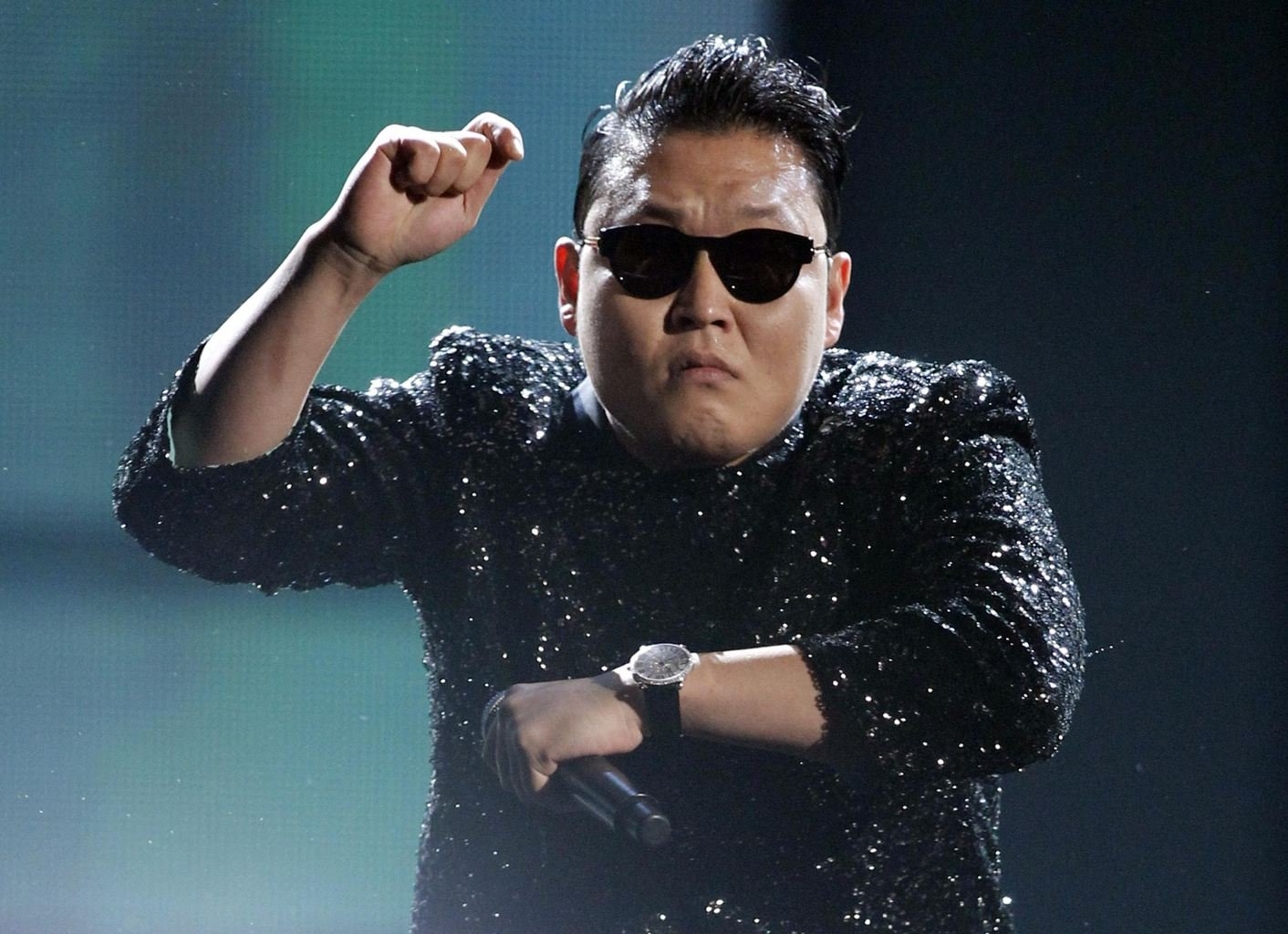 4
Today’s Question
Distributed debugging




How do you debug this?
Log in to one machine and see what happens
Collect logs and see what happens
Taking a global snapshot!
P0
P1
P2
Both waiting…
Deadlock!
5
What is a Snapshot?
Single process snapshot
Just a snapshot of the local state, e.g., memory dump, stack trace, etc.
For the sake of this lecture, let’s say a log of events.
When we capture a snapshot, we want to be able to trace the causality (e.g., important for debugging).



Let’s say we’re logging all events.
The above snapshot (a dump of log messages) will include e10 and e11. This allows us to trace the causality of events.
How to do this for a multiple processes?
snapshot
e10
e11
e13
e12
P1
6
Ideal: Instantaneous Snapshot
Process snapshots and network messages at time t






The most general multi-process snapshot that can explain all causality
Causality across processes
Messages caused by send events
But we can’t quite do it due to imperfect clock sync.
We do it thru logical snapshots.
e10
e11
e13
e12
P1
e21
P2
e22
e20
P3
e31
e30
e32
7
A cut
How to Do It? Definitions
e10
e11
e13
e12
P1
e21
P2
e22
e20
P3
e31
e30
e32
For a process Pi , where events ei0, ei1, … occur,
history(Pi) =  hi = <ei0, ei1, … >
prefix history(Pik) =  hik = <ei0, ei1, …,eik >
Sik : Pi ’s state immediately after kth event
 For a set of processes P1 , …,Pi , …. :
Global history: H = i (hi)
Global state: S = i (Siki)
A cut C  H = h1c1  h2c2  …  hncn
The frontier of C = {eici, i = 1,2, … n}
8
Consistent States
A cut C is consistent if and only if
e  C (if f  e then f  C)
 A global state S is consistent if and only if
it corresponds to a consistent cut
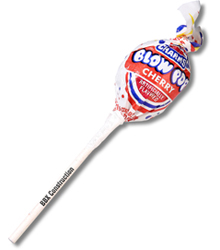 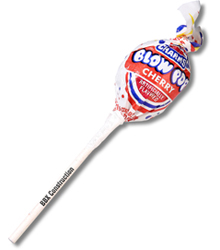 e12
e10
e11
e13
P1
e21
P2
e22
e20
P3
e31
e30
e32
Inconsistent cut
Consistent cut
9
CSE 486/586 Administrivia
PA2-A deadline: This Friday
PA1: some hiccups, getting delayed
Please come and ask questions during office hours.
10
The Snapshot Algorithm: Assumptions
There is a communication channel between each pair of processes (@each process: N-1 in and N-1 out)
Communication channels are unidirectional and FIFO-ordered (important point)
No failure, all messages arrive intact, exactly once
Any process may initiate the snapshot
Snapshot does not interfere with normal execution
Each process is able to record its state and the state of its incoming channels (no central collection)
11
Reminder: Clock-Sync’d Snapshot
Instantaneous snapshot
Process snapshots and network messages at time t
We can’t quite do it due to imperfect clock sync.
P1
a
b
P2
12
Chandy and Lamport’s Snapshot: Basic Idea
Goal: taking a consistent (not instantaneous) global snapshot
Any process can initiate a snapshot-taking process by taking a local snapshot and sending a message called a marker.
Upon receiving a marker, a process takes a local snapshot of its own.
How do we capture network messages?
Insight: messages in flight will eventually arrive.
P1
b
a
M
P2
13
Chandy and Lamport’s Snapshot: Basic Idea
Each process that has taken a snapshot also starts recording incoming messages
Since those messages were in the network when the snapshot was being taken.
If every process does this, we will capture all messages in flight, recording messages destined to each process.
Note: every process needs to to this for every other process.
Tricky part: the algorithm has a mechanism to stop recording incoming messages at some point.
P1
b
a
M
P2
14
Chandy and Lamport’s Snapshot: Basic Idea
Reminder: which messages do we want to record?
Messages that were in the network at the time of taking a snapshot
How do we record just those messages?
Insight: we can mark the end of relevant messages.
After taking a local snapshot, each process sends a message saying that it’s done sending all messages relevant to the snapshot.
In fact, we don’t need a different message type, we use the same marker message.
P1
b
M
a
M
P2
15
Chandy and Lamport’s Snapshot
Marker broadcast & recording
The initiator broadcasts a “marker” message to everyone else
If a process receives a marker for the first time, it takes a local snapshot, starts recording all incoming messages, and broadcasts a marker again to everyone else.
A process stops recording for each channel, when it receives a marker for that channel.
P1
M
M
M
M
a
P2
M
M
b
P3
16
The Snapshot Algorithm
1. Marker sending rule for initiator process P0
After P0 has recorded its own state
for each outgoing channel C, send a marker message on C 
2. Marker receiving rule for a process Pk
   on receipt of a marker over channel C
if Pk has not yet recorded its own state
record Pk’s own state
record the state of C as “empty”
for each outgoing channel C, send a marker on C 
turn on recording of messages over other incoming channels
else
record the state of C as all the messages received over C since Pk saved its own state; stop recording state of C
17
e11,2
e14
e13
M
M
e24
M
M
e21,2,3
M
M
e31
e32,3,4
1- P1 initiates snapshot: records its state (S1); sends Markers to P2 & P3; turns on recording for channels C21 and C31
2- P2 receives Marker over C12, records its state (S2), sets state(C12) = {} sends Marker to P1 & P3; turns on recording for channel C32
3- P1 receives Marker over C21, sets state(C21) = {a}
4- P3 receives Marker over C13, records its state (S3), sets state(C13) = {} sends Marker to P1 & P2; turns on recording for channel C23
5- P2 receives Marker over C32, sets state(C32) = {b}
6- P3 receives Marker over C23, sets state(C23) = {}
7- P1 receives Marker over C31, sets state(C31) = {}
Exercise
e10
e13
P1
a
e23
P2
e20
b
P3
e30
18
One Provable Property
The snapshot algorithm gives a consistent cut
Meaning,
Suppose ei is an event in Pi, and ej is an event in Pj
If ei  ej, and ej is in the cut, then ei is also in the cut. 
Proof sketch: proof by contradiction
Suppose ej is in the cut, but ei is not.
Since ei  ej, there must be a sequence M of messages that leads to the relation.
Since ei is not in the cut (our assumption), a marker should’ve been sent before ei, and also before all of M.
Then Pj must’ve recorded a state before ej, meaning, ej is not in the cut. (Contradiction)
19
Summary
Global states
A union of all process states
Consistent global state vs. inconsistent global state
The “snapshot” algorithm
Take a snapshot of the local state
Broadcast a “marker” msg to tell other processes to record
Start recording all msgs coming in for each channel until receiving a “marker”
Outcome: a consistent global state
20
Acknowledgements
These slides contain material developed and copyrighted by Indranil Gupta at UIUC.
21